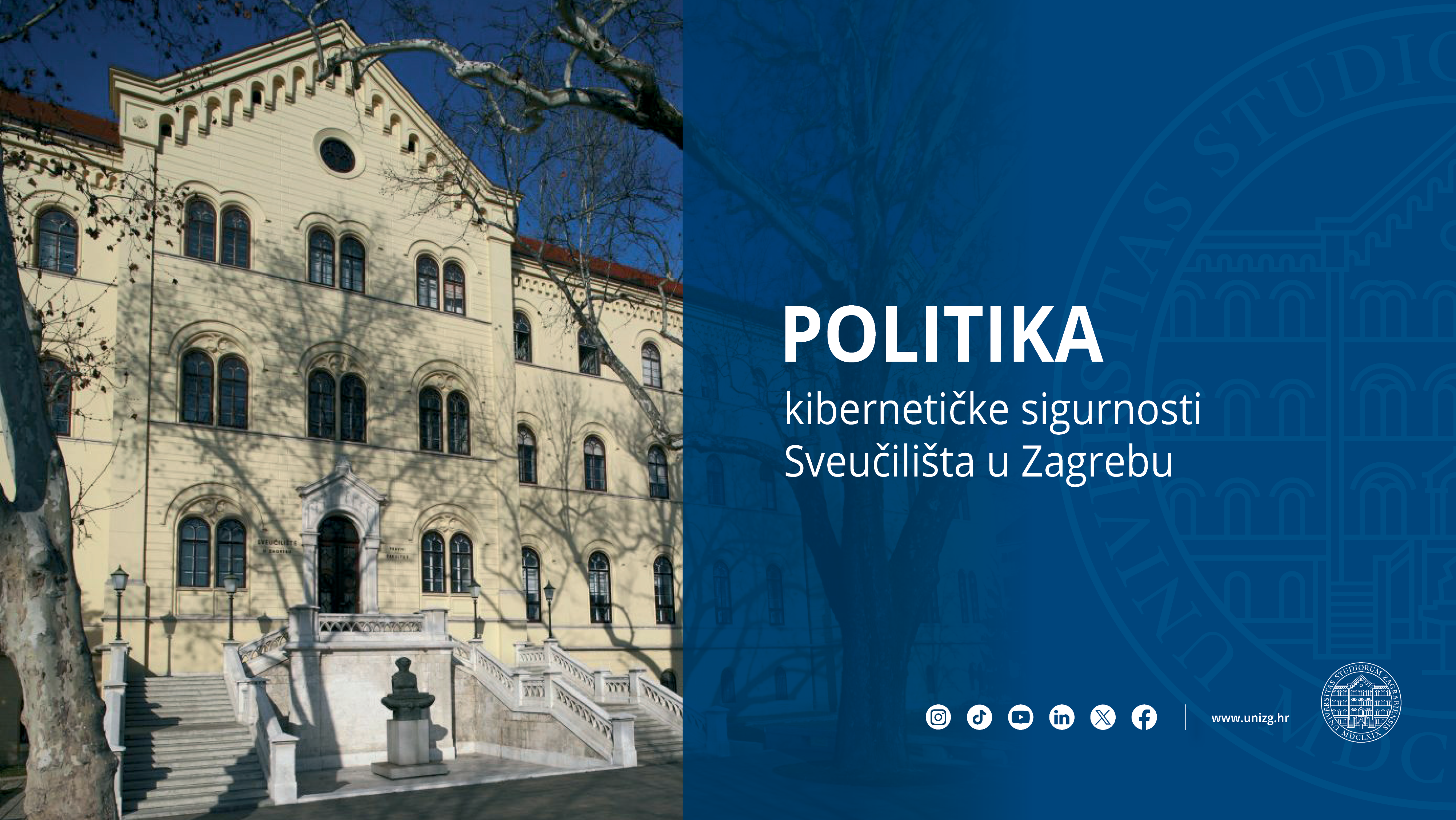 Povjerenstvo za izradu politike kibernetičke sigurnosti i dvogodišnjeg sveučilišnog diplomskog studija Kibernetička sigurnost
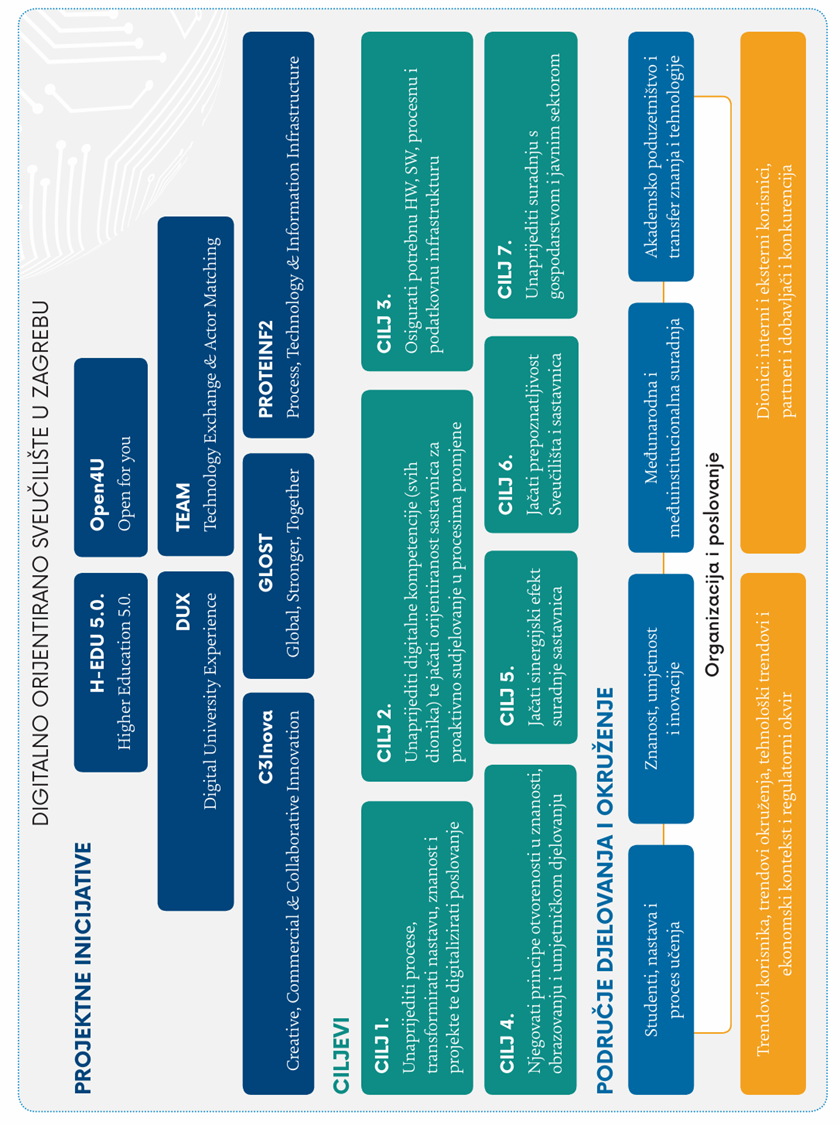 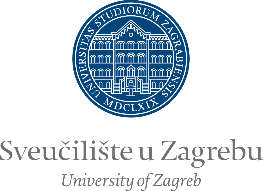 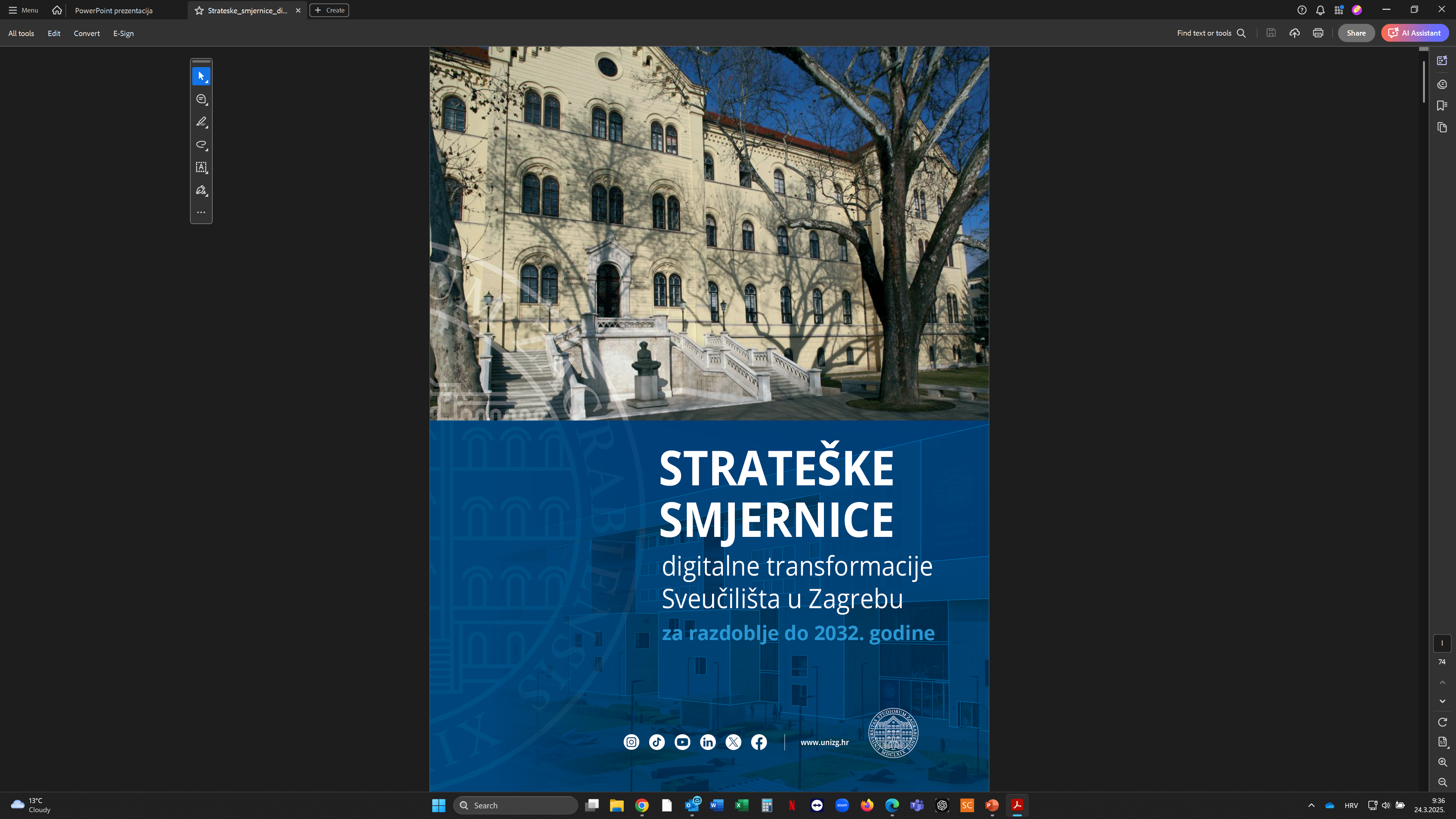 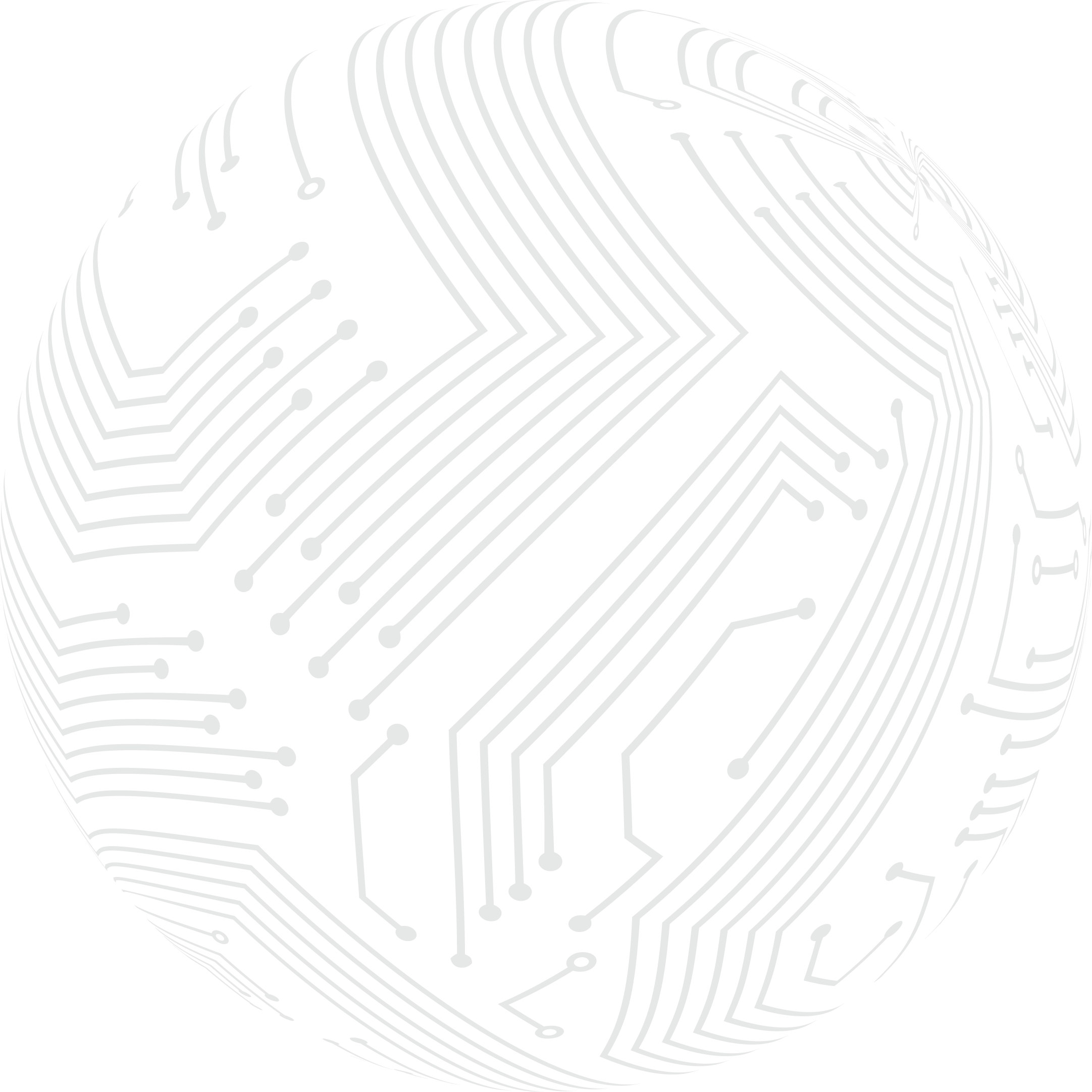 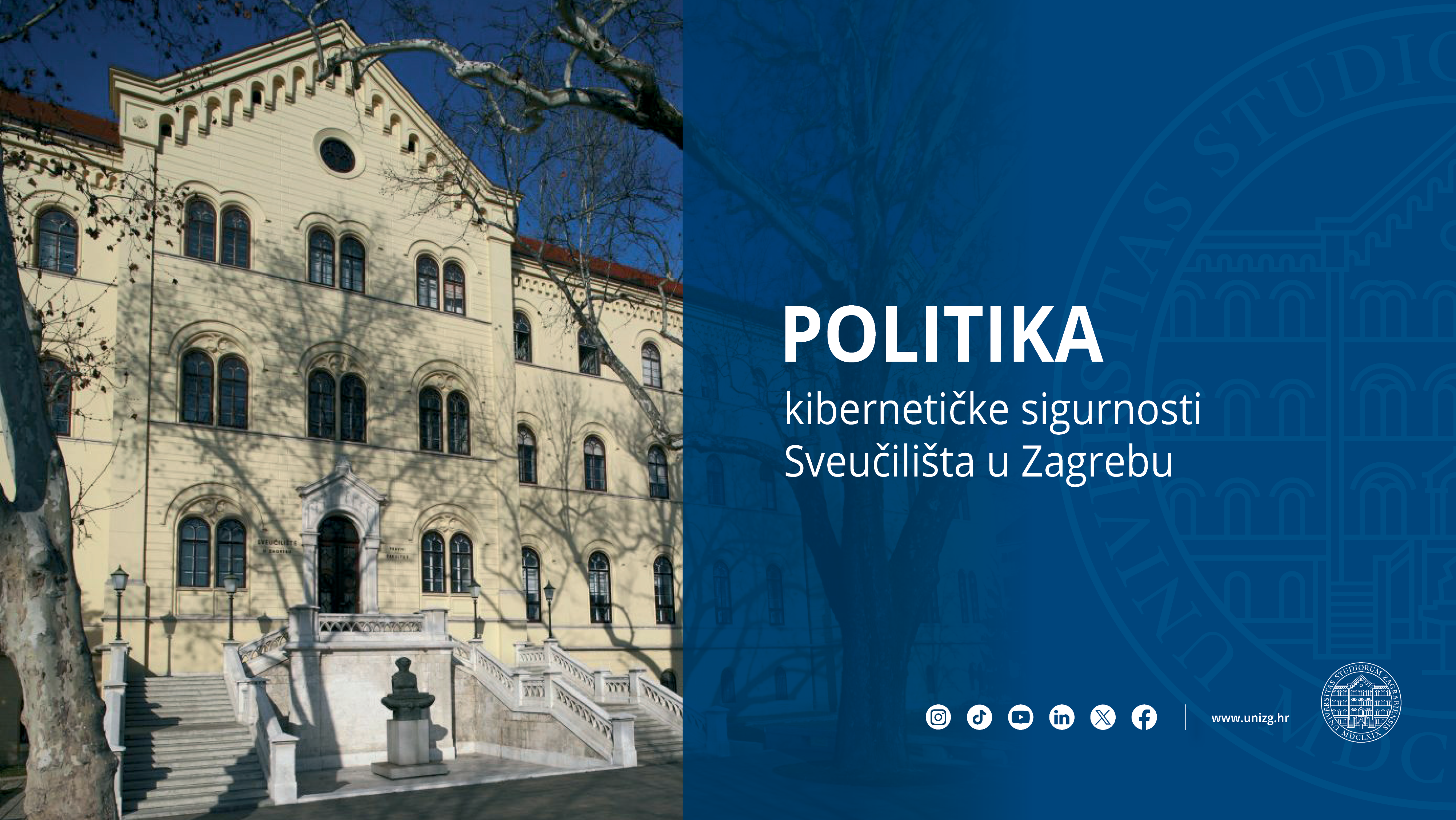 Izv. prof. dr. sc. Marin Vuković
Fakultet elektrotehnike i računarstva
Sveučilište u Zagrebu
Koordinator Povjerenstva
●	Prof. dr. sc. Tomislav Bolanča, prorektor za poslovanje i digitalizaciju

Članovi Povjerenstva za izradu politike kibernetičke sigurnosti i dvogodišnjeg sveučilišnog diplomskog studija Kibernetička sigurnost
●	izv. prof. dr. sc. Marin VukovićSveučilište u Zagrebu Fakultet elektrotehnike i računarstva
●	prof. dr. sc. Katarina Tomičić-PupekSveučilište u Zagrebu Fakultet organizacije i informatike
●	Ivan Marić, dipl. ing.Sveučilišni računski centar Sveučilišta u Zagrebu 
●	izv. prof. dr. sc. Tihomir KatulićSveučilište u Zagrebu Pravni fakultet
●	prof. dr. sc. Hrvoje StančićSveučilište u Zagrebu Filozofski fakultet
●	izv. prof. dr. sc. Robert MikacSveučilište u Zagrebu Fakultet političkih znanosti
●	prof. dr. sc. Vlatka BilasSveučilište u Zagrebu Ekonomski fakultet
Lektura
●	Mirjana Štraus, mag.phon. i philol. croat.

Grafičko oblikovanje
●	Zdenko Blažeković, dipl. ing.

Nakladnik
Sveučilište u Zagrebu
Trg Republike Hrvatske 14
HR-10 000 Zagreb

Za nakladnika
●	Prof. dr. sc. Stjepan Lakušić, rektor
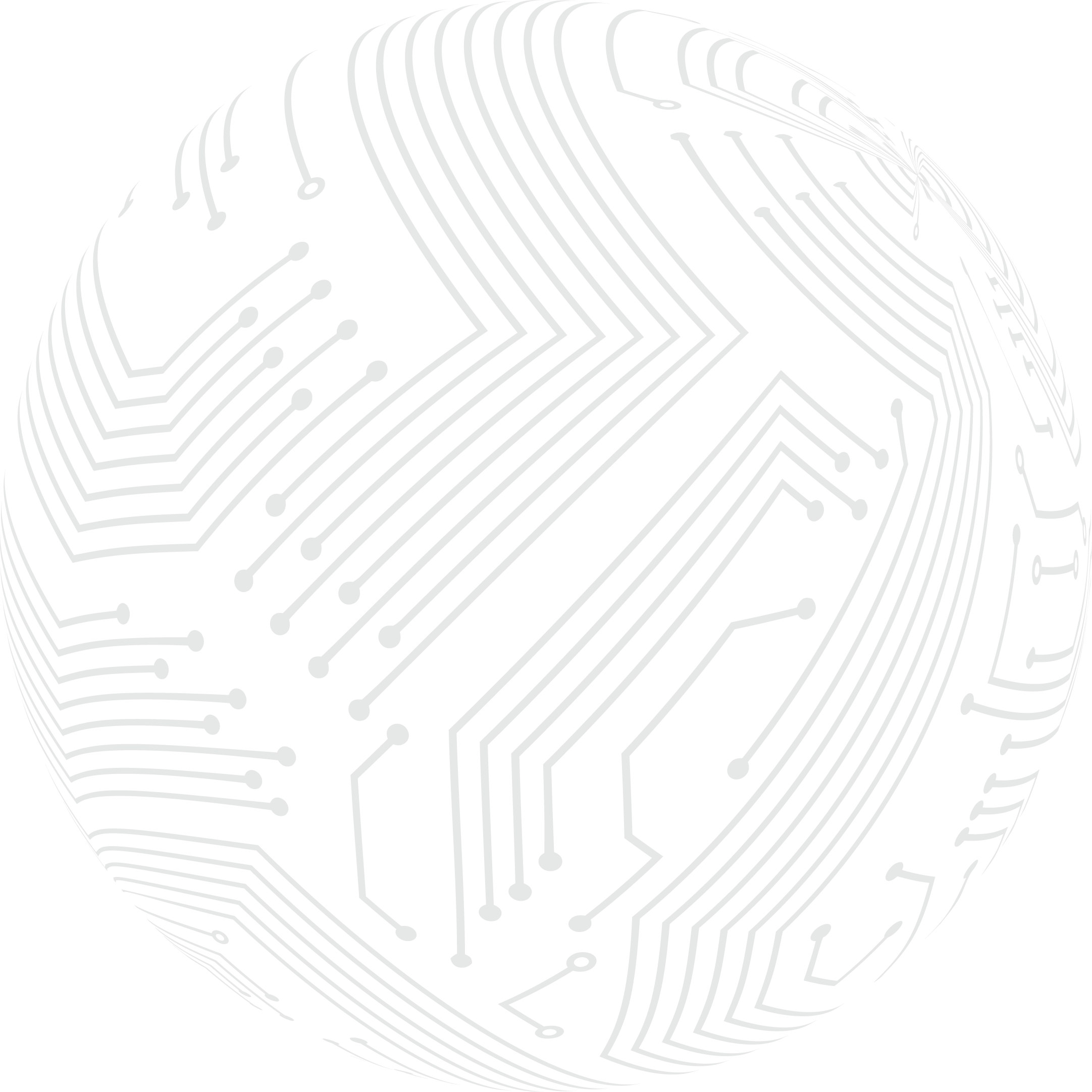 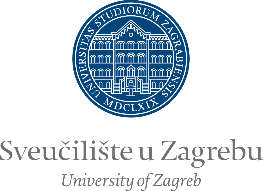 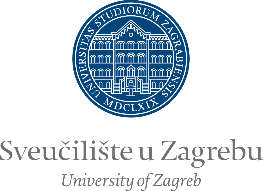 OPĆE ODREDBE I CILJEVI KIBERNETIČKE SIGURNOSTI
Svrha politike kibernetičke sigurnosti
● 	Osiguranje usklađenosti sa zakonodavstvom iz područja kibernetičke sigurnosti, najboljim praksama, propisanim industrijskim standardima i drugim primjenjivim zahtjevima. 

Ciljevi kibernetičke sigurnosti
●	Otkrivanje i odgovor na incidente
●	Osiguranje postupanja s incidentima, uključujući njihovo praćenje, evidentiranje i prijavljivanje
●	Osiguranje kontinuiteta poslovanja 
●	Procjena rizika i primjena odgovarajućih mjera zaštite mrežnih i informacijskih sustava i podataka
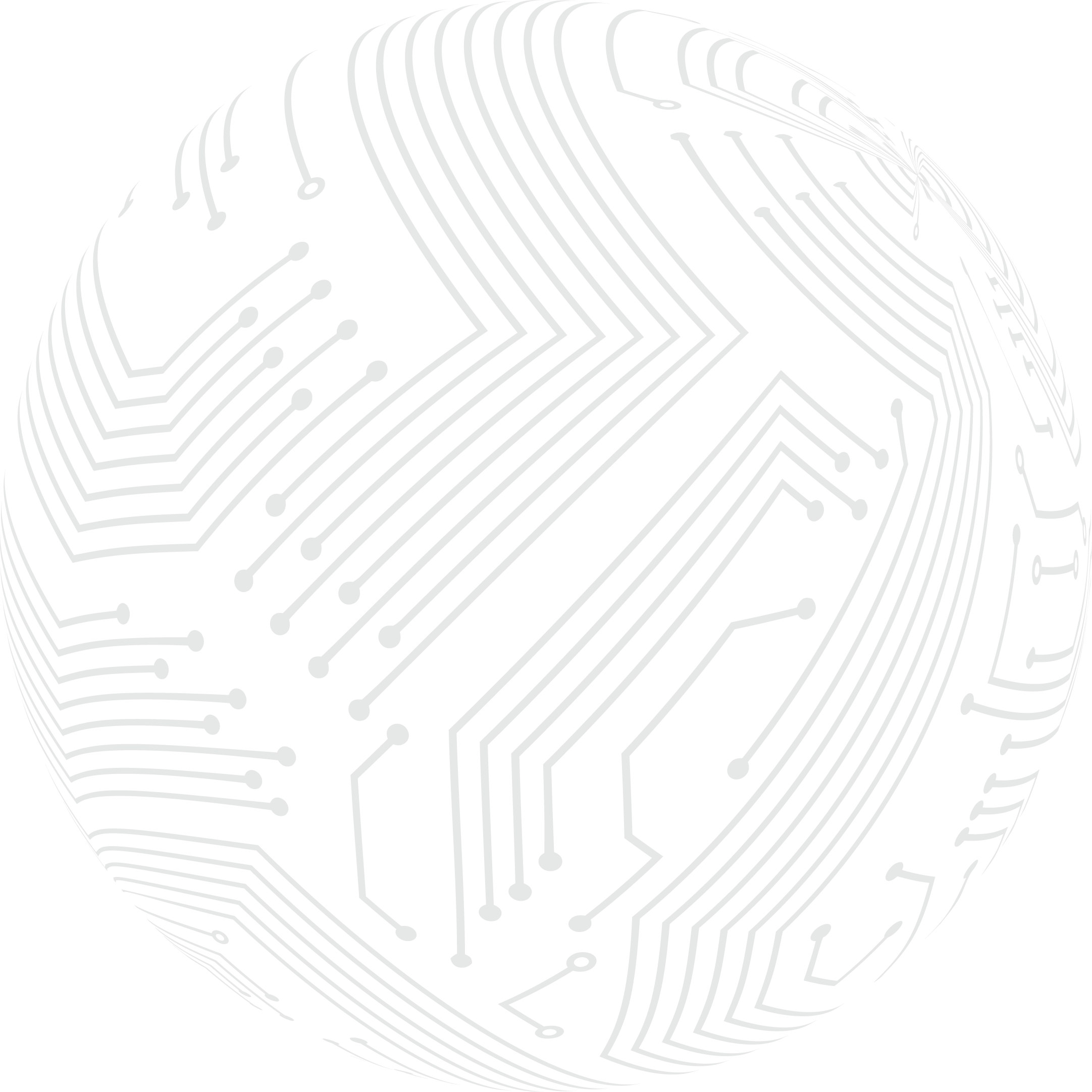 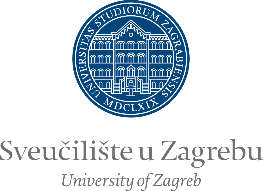 UPRAVLJANJE KIBERNETIČKOM SIGURNOŠĆU
Odgovornost za kibernetičku sigurnost
● 	Odgovornost članova uprave Rektorata i sastavnica SuZG

Glavni savjetnik za informacijsku sigurnost
●	Glavni savjetnik za informacijsku sigurnost, CSO (engl. Chief Security Officer) odgovoran za:
→ koordinacija informacijske i kibernetičke sigurnosti na sastavnici, izvještavanje članova uprave o stanju
CSO ne smije biti pridružen niti jednoj službi
Dodatne osobe i tijela u provođenju kibernetičke sigurnost
●	Voditelji organizacijskih jedinica (predstojnici zavoda, voditelji službi) po potrebi imenuju savjetnike za sigurnost za svoja područja
Služba informacijske potpore
Povjerenstvo za sigurnost sastavnice
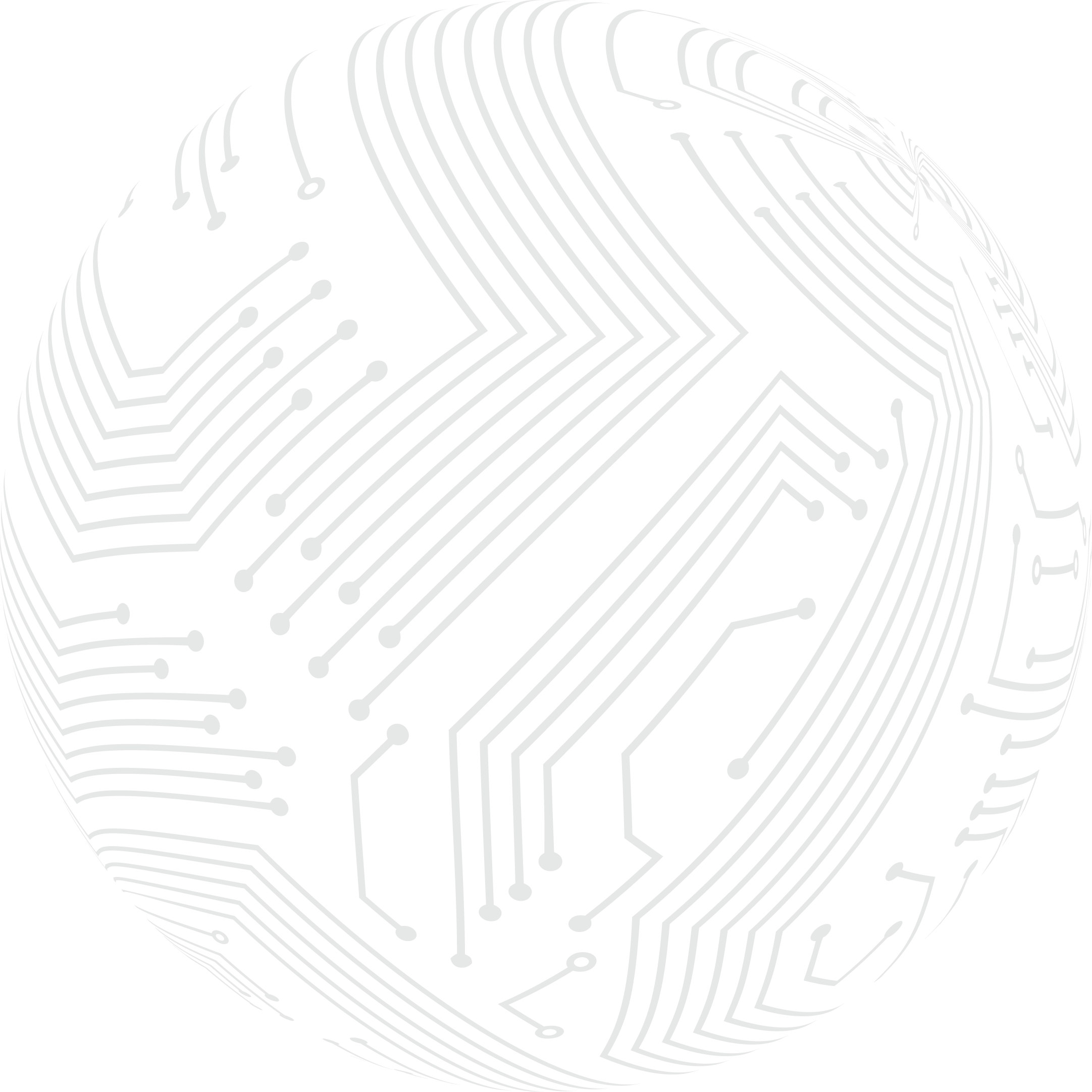 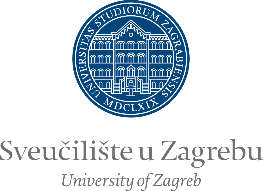 UPRAVLJANJE RIZICIMA
Pristup temeljen na riziku
● 	Primjena pristupa sigurnosti temeljenog na procjeni rizika
● 	Poduzimanje odgovarajućih mjera za smanjenje rizika kibernetičke sigurnosti na prihvatljivu razinu, vodeći računa o načelima razumnosti, ekonomičnosti i jednostavnosti korištenja.

Registar informacija
●	Vođenje registra kritične infrastrukture, podataka, vanjskih davatelja usluga, rizika i provedenih mjera kibernetičke sigurnosti sukladno propisima te odgovarajućim internim aktima.

Eksternalizacija podataka vanjskim IKT uslugama
●	na odgovornost vlasnika podataka
●	Procjena rizika prije eksternalizacije obrade podataka vanjskim davateljima usluga
●	Najviše upravljačko tijelo može, na temelju preporuka CSO-a, donijeti odluku o izuzeću drugih vanjskih davatelja usluge obrade podataka
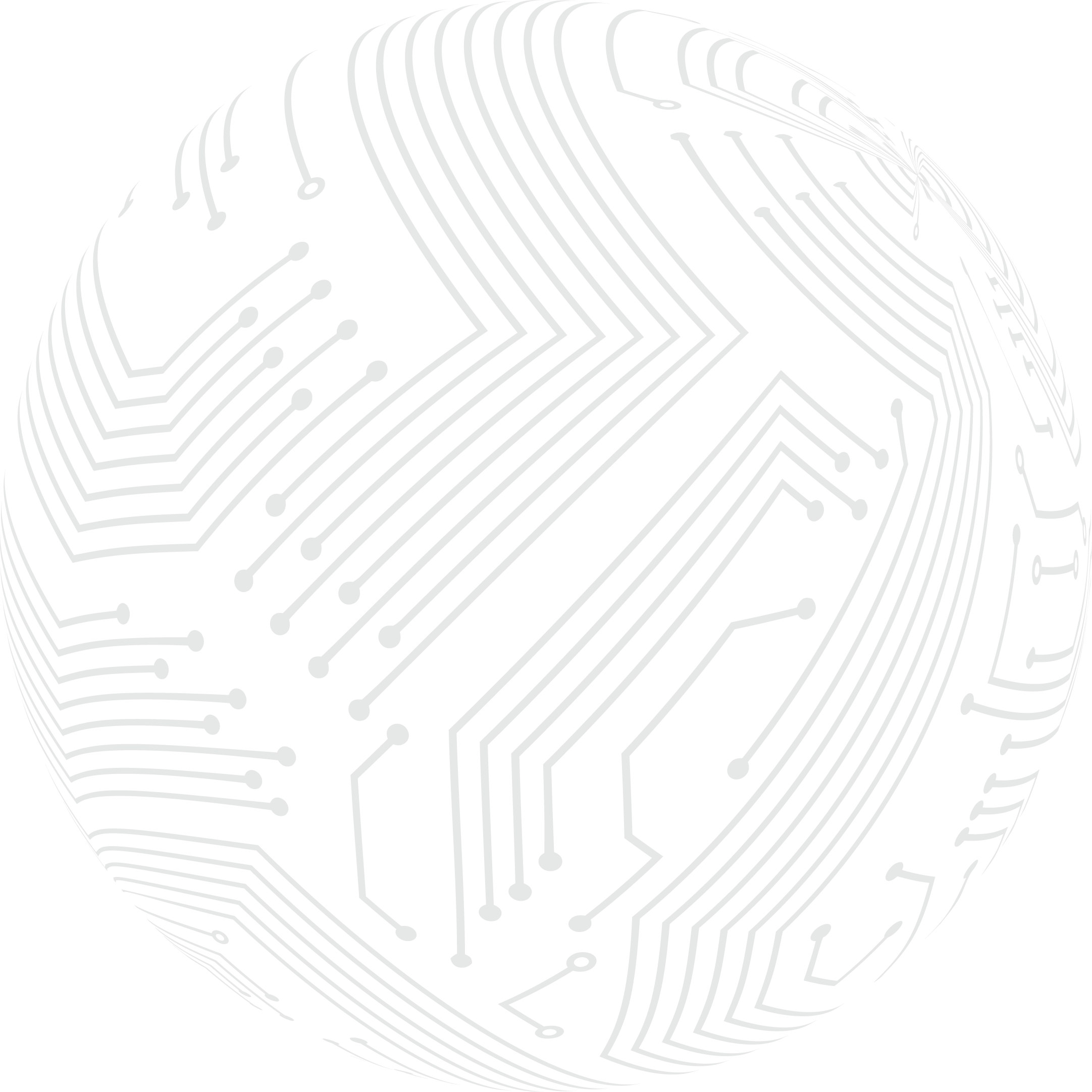 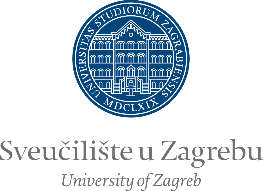 KLASIFIKACIJA I ZAŠTITA PODATAKA
Klasifikacija podataka
● 	Rektorat / sastavnice usvajaju vlastita pravila o klasifikaciji podataka i upravljanju klasificiranim podacima

Odgovorne osobe za klasifikaciju podataka
●	Vlasnici podataka odgovorni za klasifikaciju podataka 
●	Voditelji organizacijskih jedinica  mogu predložiti procjenu/pojašnjenje koji se zahtjevi i zakoni primjenjuju na podatke koje posjeduju
●	Konačnu odluka o klasifikaciji podataka donosi najviše upravljačko tijelo Rektorata / sastavnice
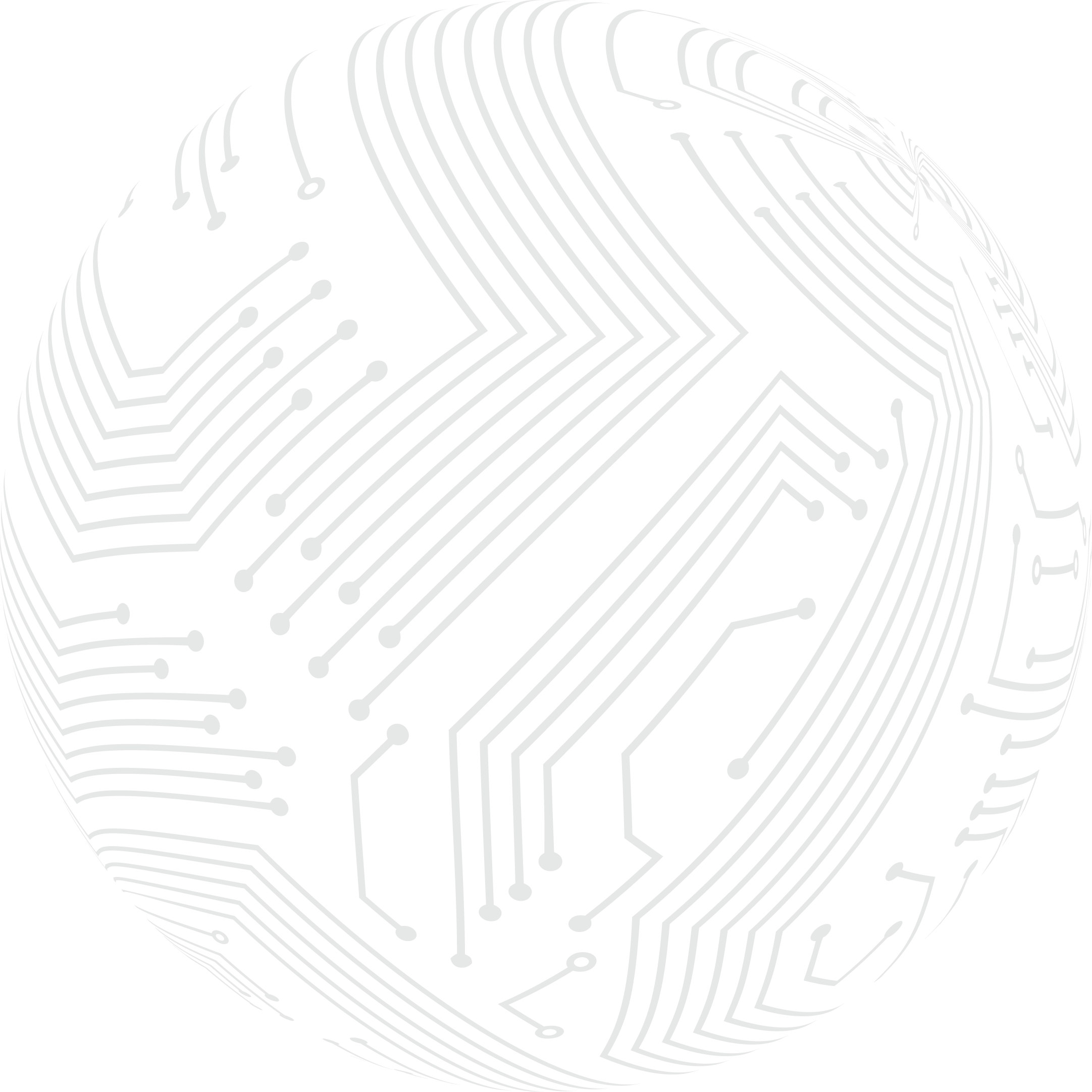 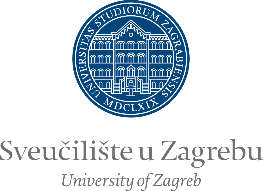 MJERE ZA PODIZANJE OTPORNOSTI
Preporuke
● 	Upravljanje mrežom i mrežnim resursima u smislu kontrole i ograničavanja pristupa mreži
● 	Nadzor mrežnog prometa te mrežnih i informacijskih sustava 
● 	Mehanizmi za izradu i oporavak sigurnosnih kopija
● 	Zaštita od neželjene elektroničke pošte
● 	Postupci instalacije računalnih programa
● 	Definicija smjernica za složenost i ažuriranje lozinki

Kultura kibernetičke sigurnosti
●	Razvijati svijest o kibernetičkoj sigurnosti, osposobljavati zaposlenike
●	Donijeti pravilnik o stegovnoj odgovornosti djelatnika u slučaju povrede smjernica Politike
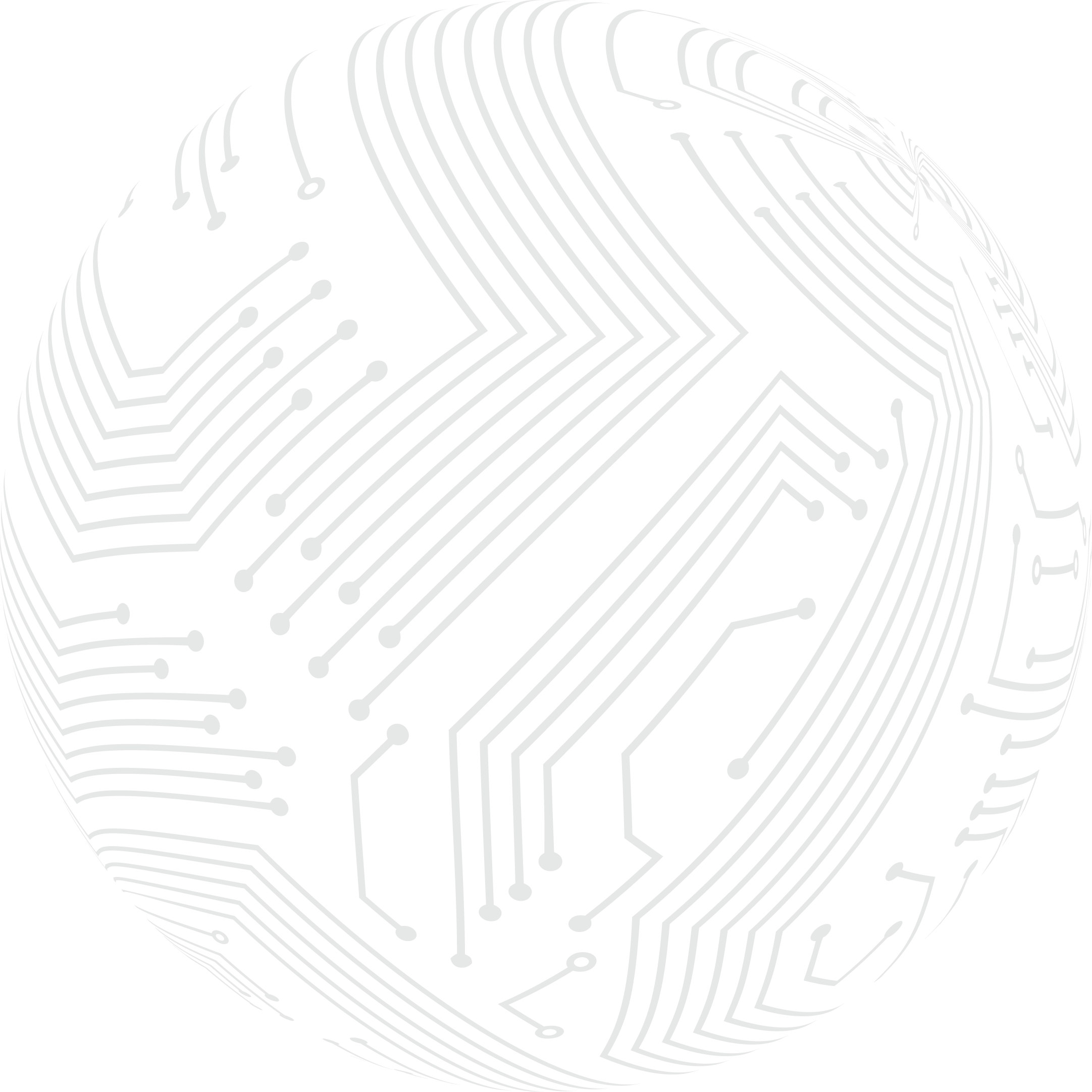 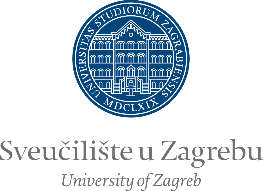 ZAKLJUČNE ODREDBE
Pravilnici i upute temeljem ove Politike
Donošenje novih pravilnika / akata / odluka koje proizlaze iz Politike:
● 	Dužnosti, odgovornosti i ovlasti CSO-a
● 	Sadržaj tehničkih mjera za podizanje otpornosti 
● 	Rješavanje sigurnosnih incidenata 
● 	Rukovanje klasificiranim i drugim povjerljivim podacima
● 	Minimalne sigurnosne zahtjeve za vanjske davatelje usluga
● 	Pitanje stegovne odgovornosti djelatnika i studenata
● 	Plan kontinuiteta poslovanja u slučaju incidenata
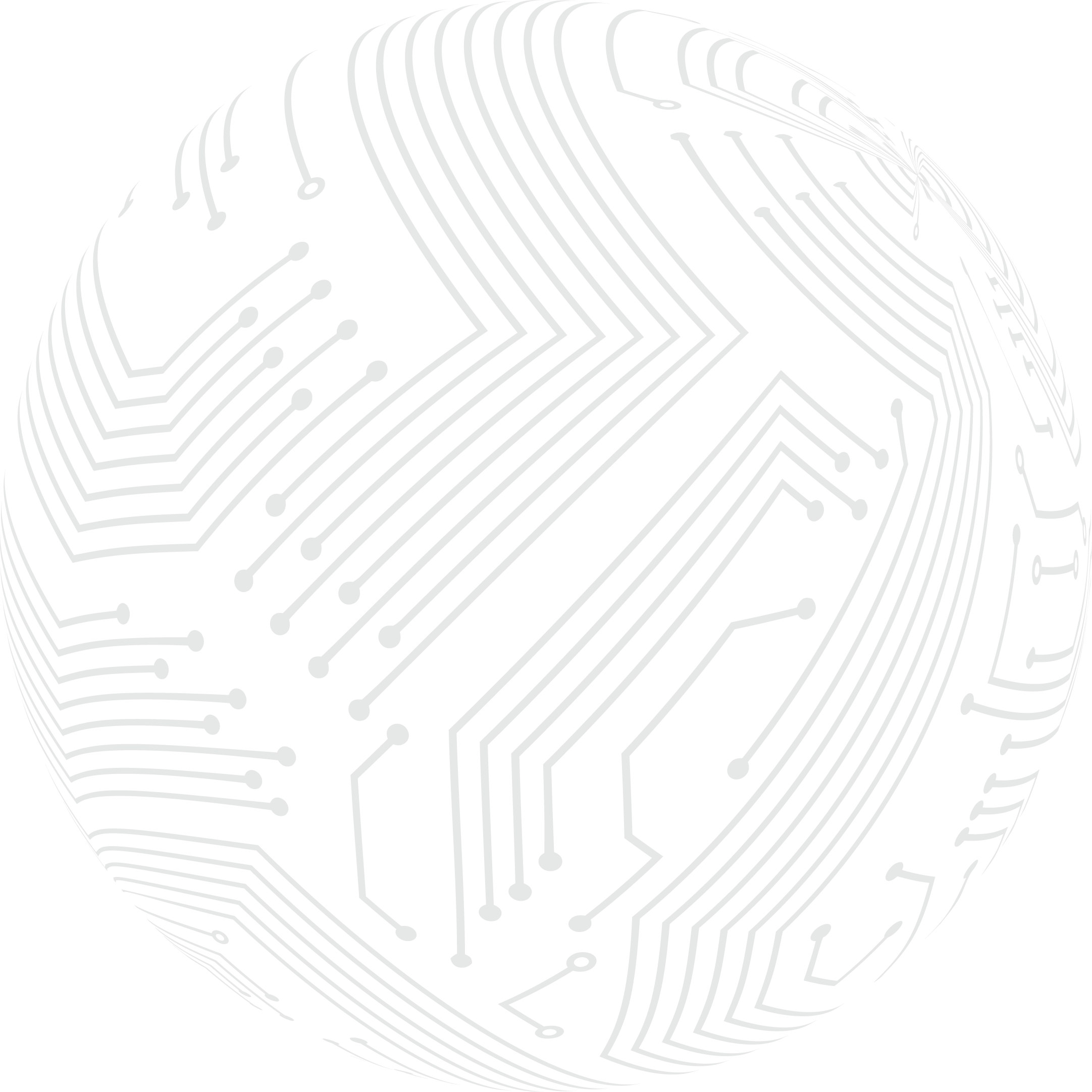 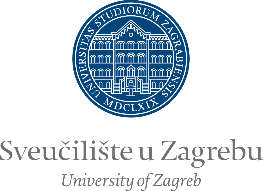 ZAKLJUČAK
ZKS i UKS obuhvaćaju Sveučilište i sastavnice
● Kao i prethodne regulative – npr. GDPR – dodatne obaveze i odgovornosti 
● Ali: dobra motivacija za poboljšanje stanja u akademskoj zajednici

Izazovi
● CSO – novo zaposlenje ili imenovanje?
● Sigurnost je skupa – mrežna oprema, sustavi za sigurnosne kopije, antivirusni programi…
● Razumijevanje djelatnika?
● zastarjela računala s aktivnim licencama
● nova oprema? Npr. MFA
● općenito – (nešto) više angažmana za sve
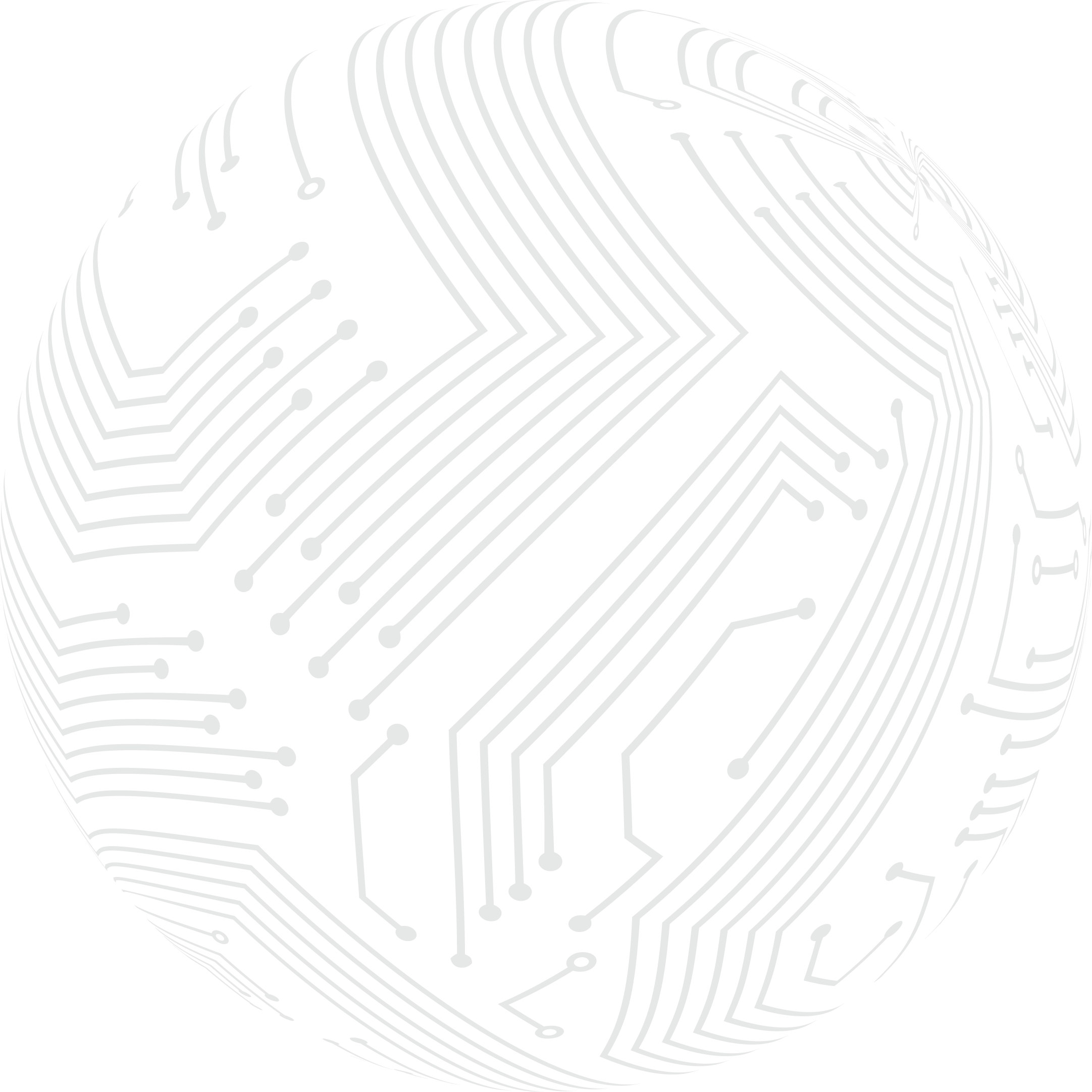 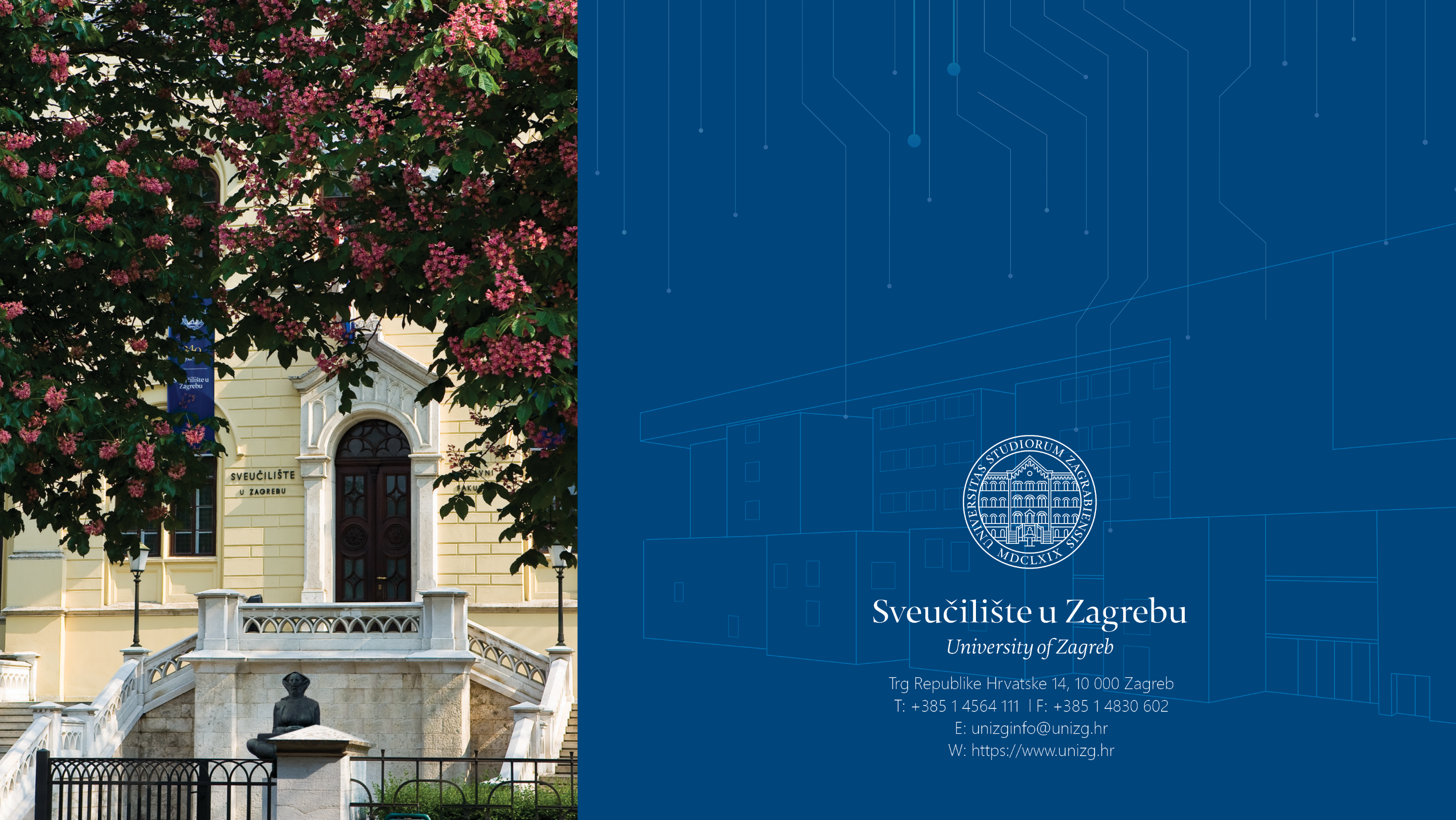 ZAHVALJUJEMO NA PAŽNJI